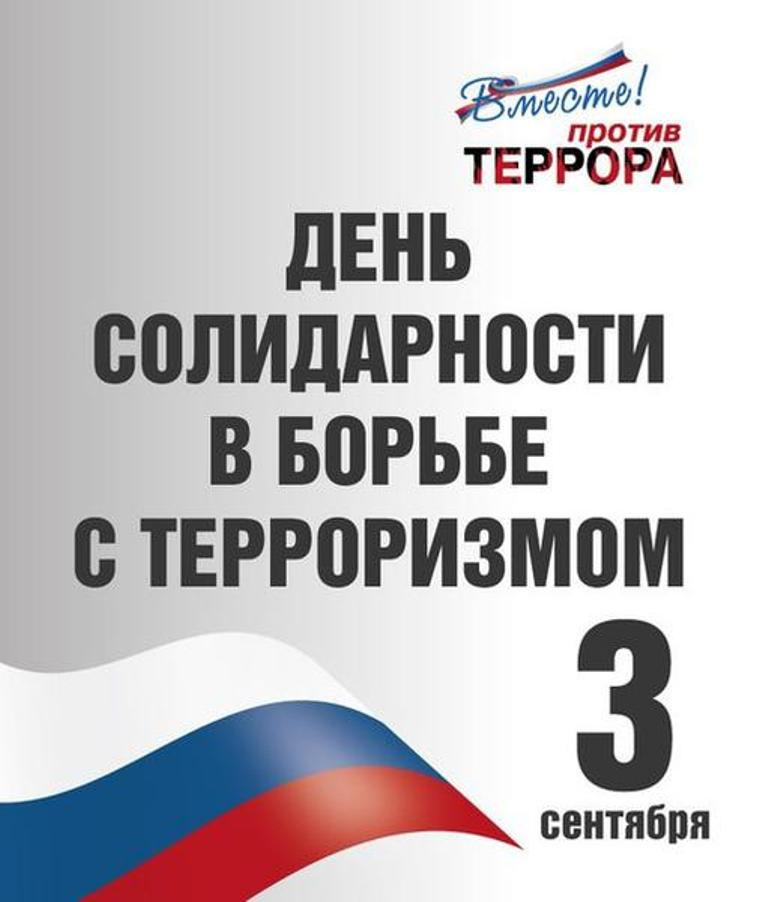 Мемориальное событие «Память на все времена».
Презентация к
 мероприятию 
для 7-9 классов.
3 сентября.
Терроризм — жестокое преступление.
 В нашей стране ежегодно отмечается день консолидации государства и общества против действий террористов — День солидарности в борьбе с терроризмом.
1 сентября во время праздничной линейки в честь Дня знаний на школу №1 в Беслане напали террористы. На линейке в тот момент находилось более 1000 человек — всех их бандиты загнали внутрь школы и удерживали там почти три дня.
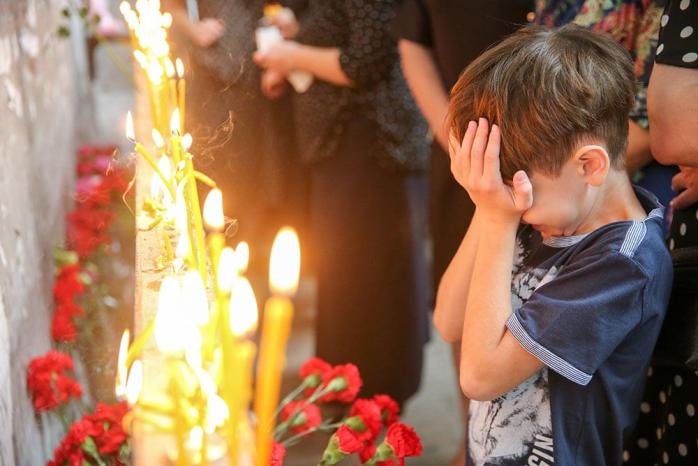 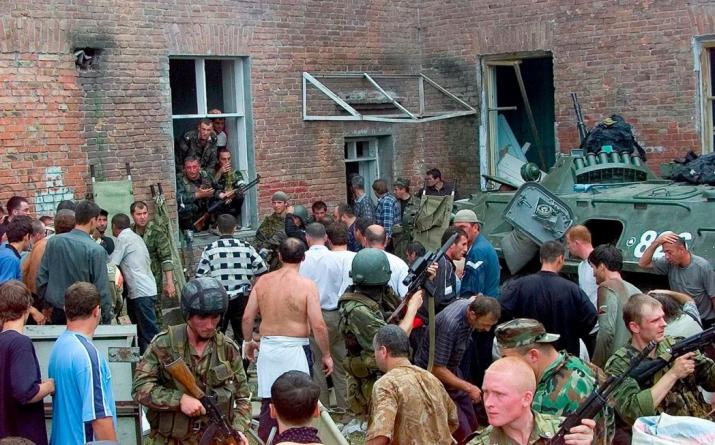 1999 год  Москве взорваны два жилых дома. Погибли 200 человек.
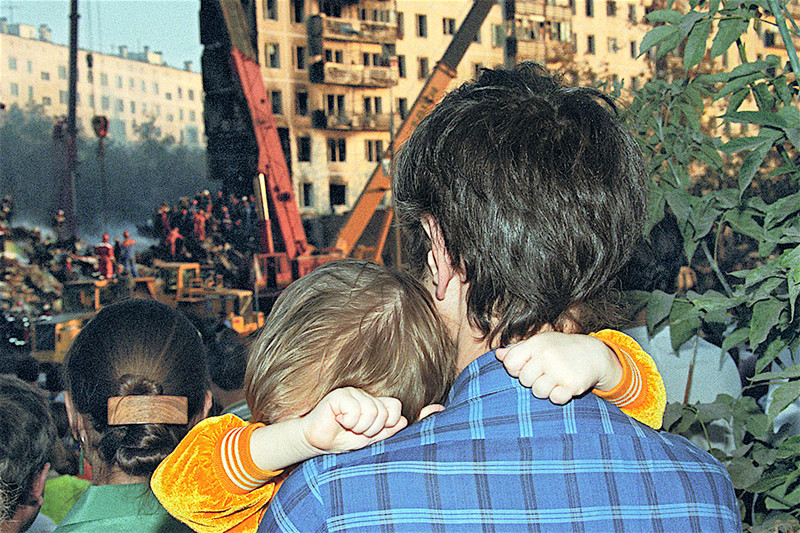 Октябрь 2002 – захват заложников в Москве – Театральный центр на Дубровке
12 мая – взрыв у жилых домов в Надтеречном районе Чечни. Погибли 59 человек, 320 получили ранения;
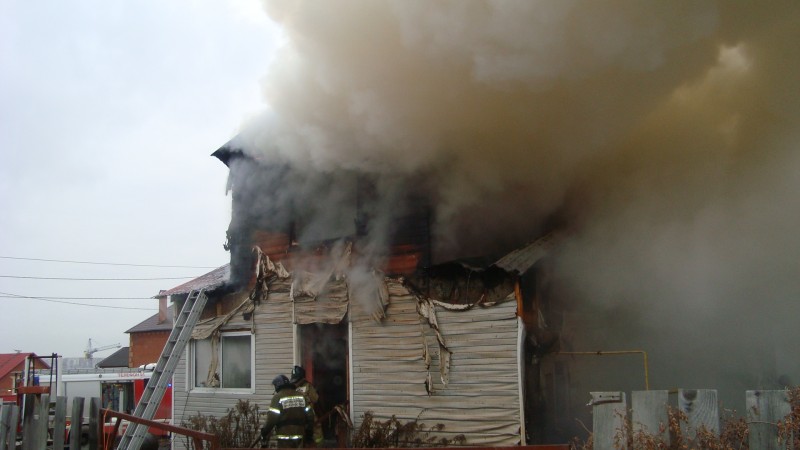 5 июля взрыв в Москве (Тушинский рынок) погибло – 17 человек, 74 получили ранения;
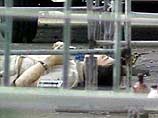 5 декабря взрыв в электричке в Ессентуках – погибли 32 человека, ранено – 150.
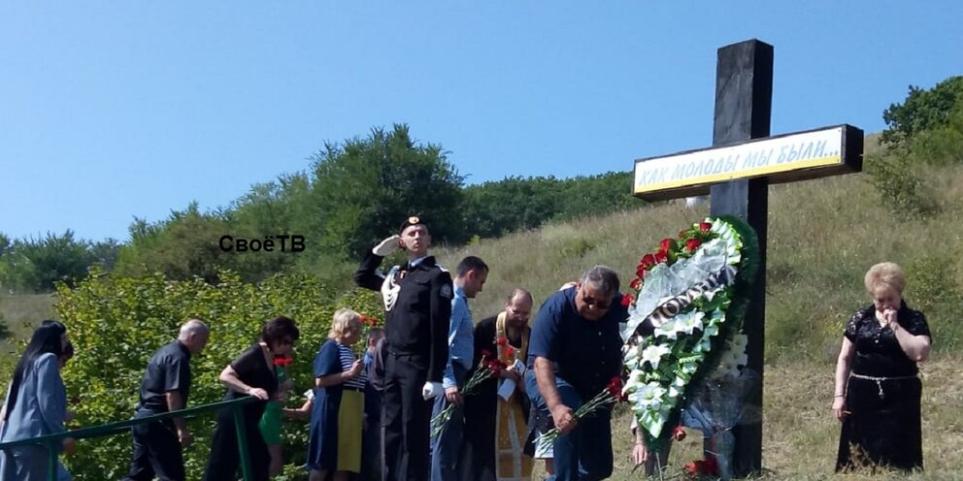 9 декабря – Москва взрыв на Манежной площади (погибли 7 человек, ранено – 13.)
Казань
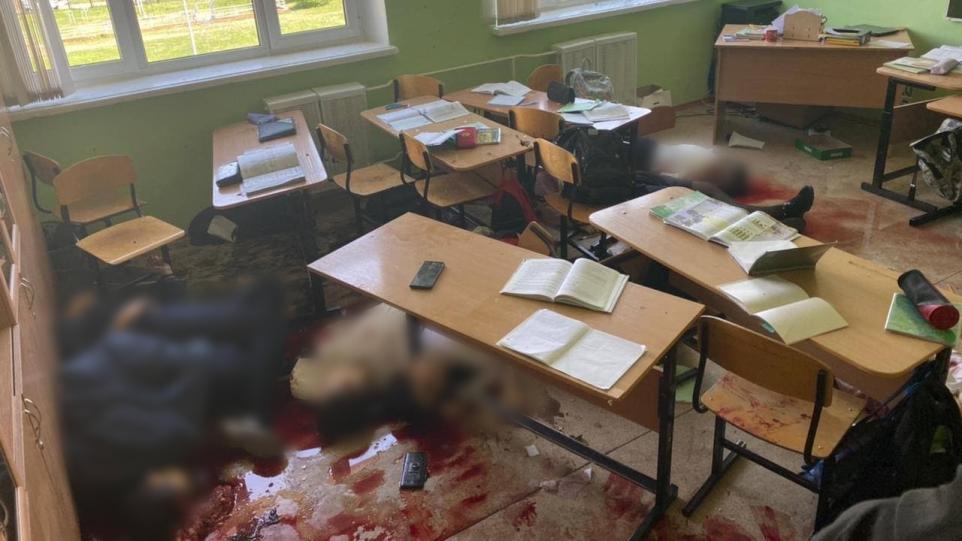 14 июня 1995 года в Буденовске начался один из самых чудовищных терактов России
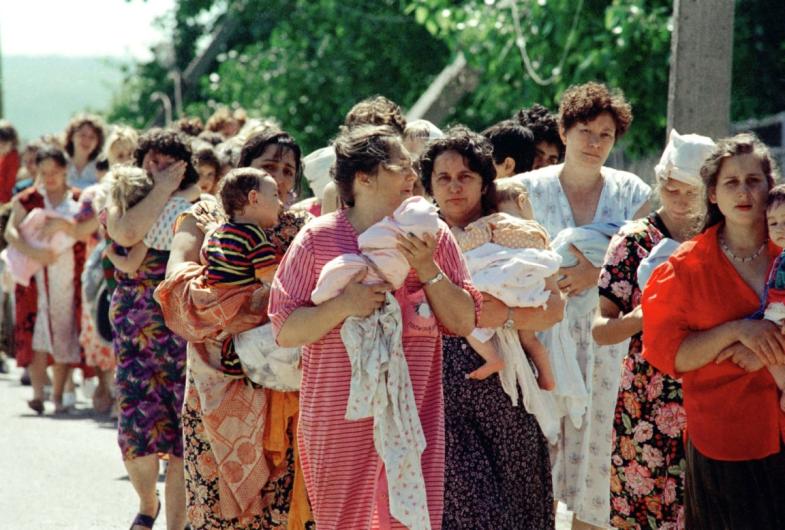 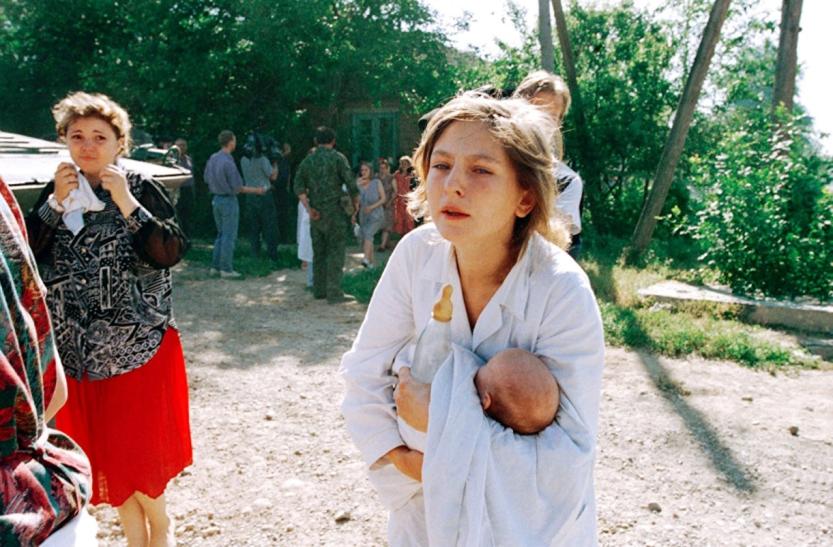